Future Meetings

WGISS-52
October 21, 2021
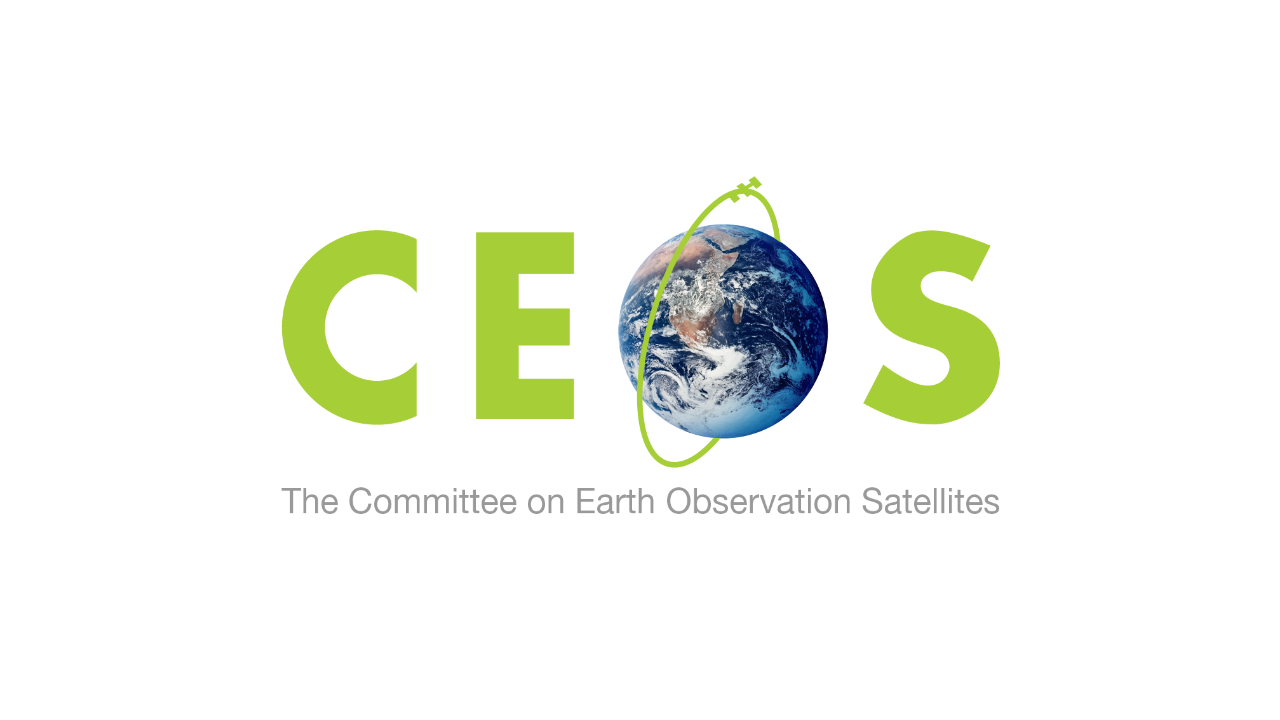 WGISS-53
WGISS-53 will be held on March 21-24, 2022, in Tokyo, as a hybrid style meeting.
The 4th Joint WS with WGCV is planned.
The number of cases for COVID-19 is decreasing but travels are still restricted.  So, the final judgement is to be made in Jan. 2022.
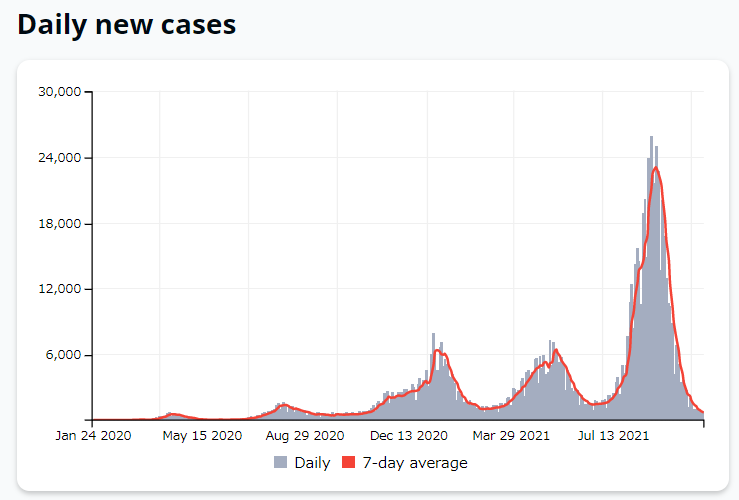 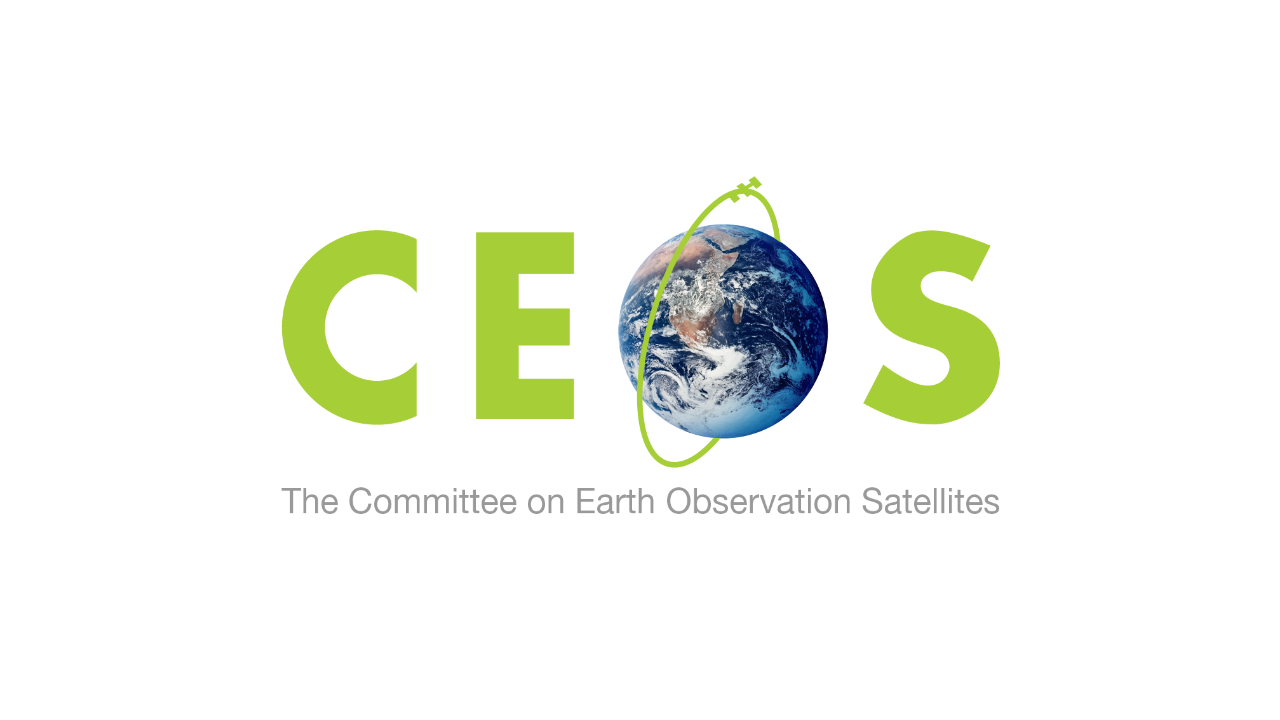 https://covid19japan.com/
WGISS-54
CONAE kindly accepts the host of WGISS-54 in October in Buenos Aires.
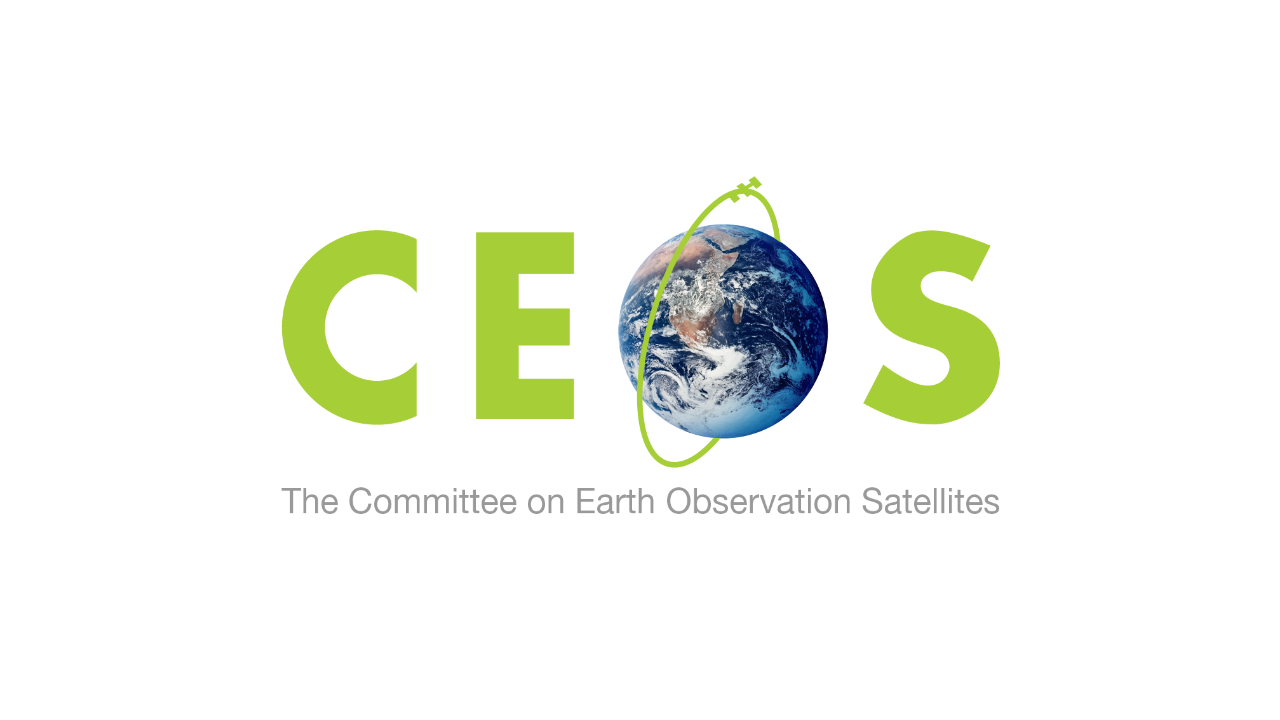